Internet podvodnih stvari i zaštita morskog okoliša
Ana Sović Kržić, Maja Sokač, Ivonna Fiket, Mira Topić, Petra Božiković, Sanja Martinko, Liljana Puškar
Roboti u morskom okolišu
[Speaker Notes: In teaching languages, robots are mostly anthropomorphic since the human form encourages communication 

In teaching mechanics or computer science, robots are usually in mechanomorphic form since it provides easy assembling and programming different sensors. 

In order to engage students more in thinking about the marine environment, the robots should also be appropriately designed, e.g. robots should be in shape of fishes and fish tank.]
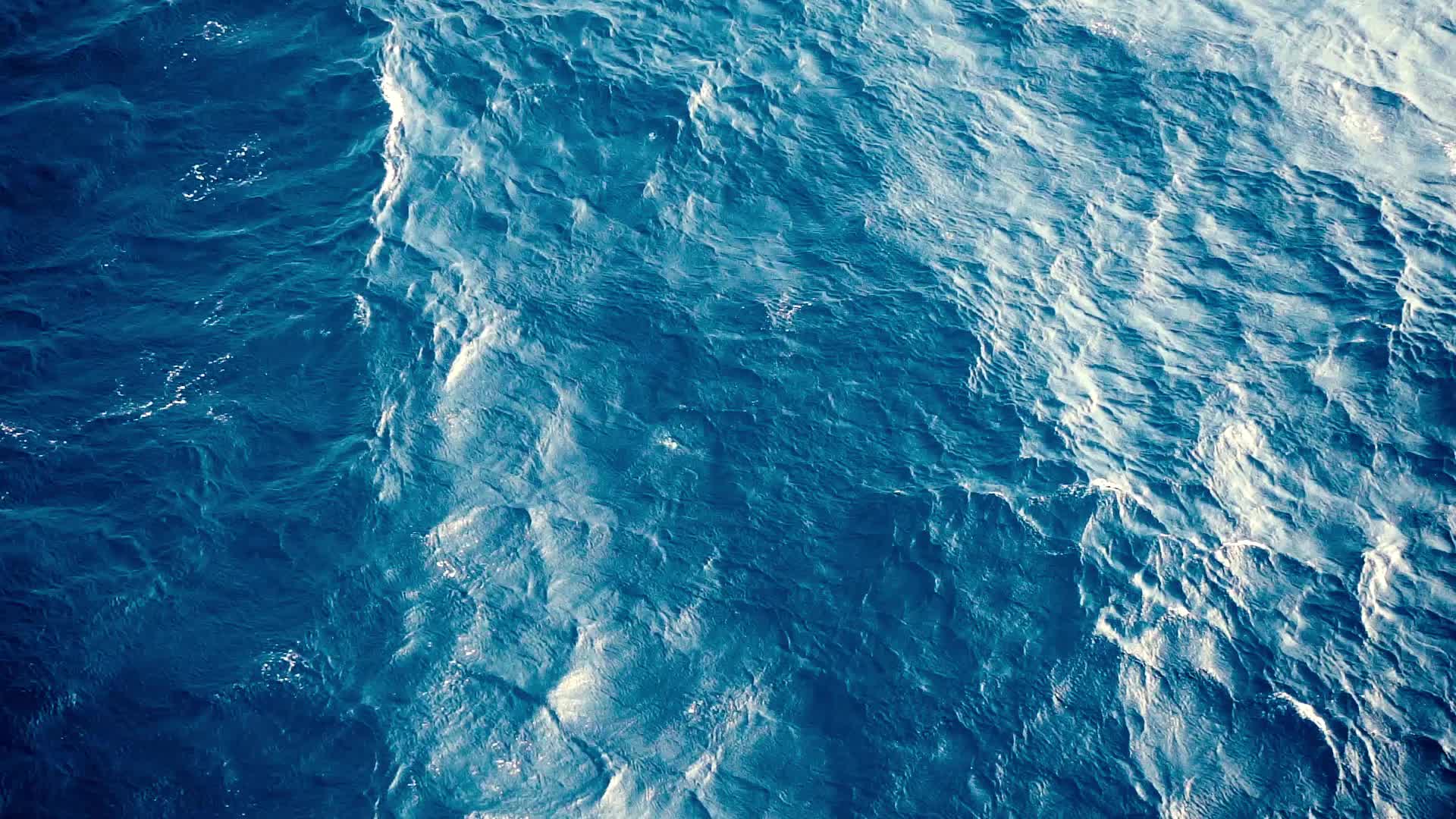 Erasmus+ projekt RoboAquaria
Italija, Grčka, Cipar, Hrvatska, Irska
Sve zemlje sudionice:
okružene morem
žive od mora
moraju učiti svoje mlade kako zaštititi more i morski okoliš
S obzirom na velike mogućnosti koje nude more, ribe i roboti – kako se robotika može i treba kombinirati s obrazovanjem o okolišu s naglaskom na obrazovanje o morskom okolišu za promicanje STEM-a i ekološke svijesti?
M5stick
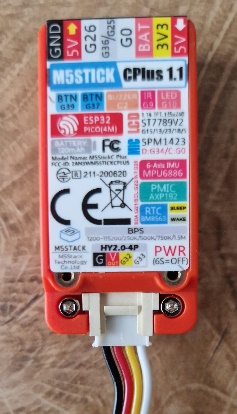 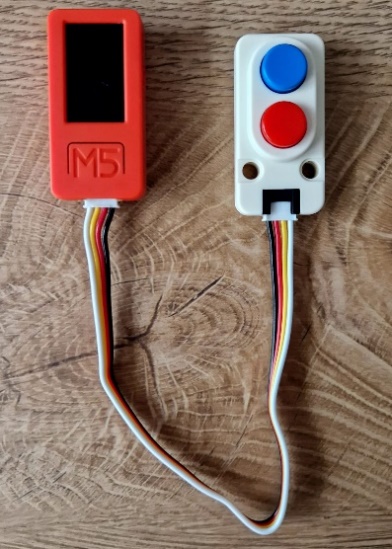 [Speaker Notes: pokazati stick, dijelove i spajanje]
UIflow
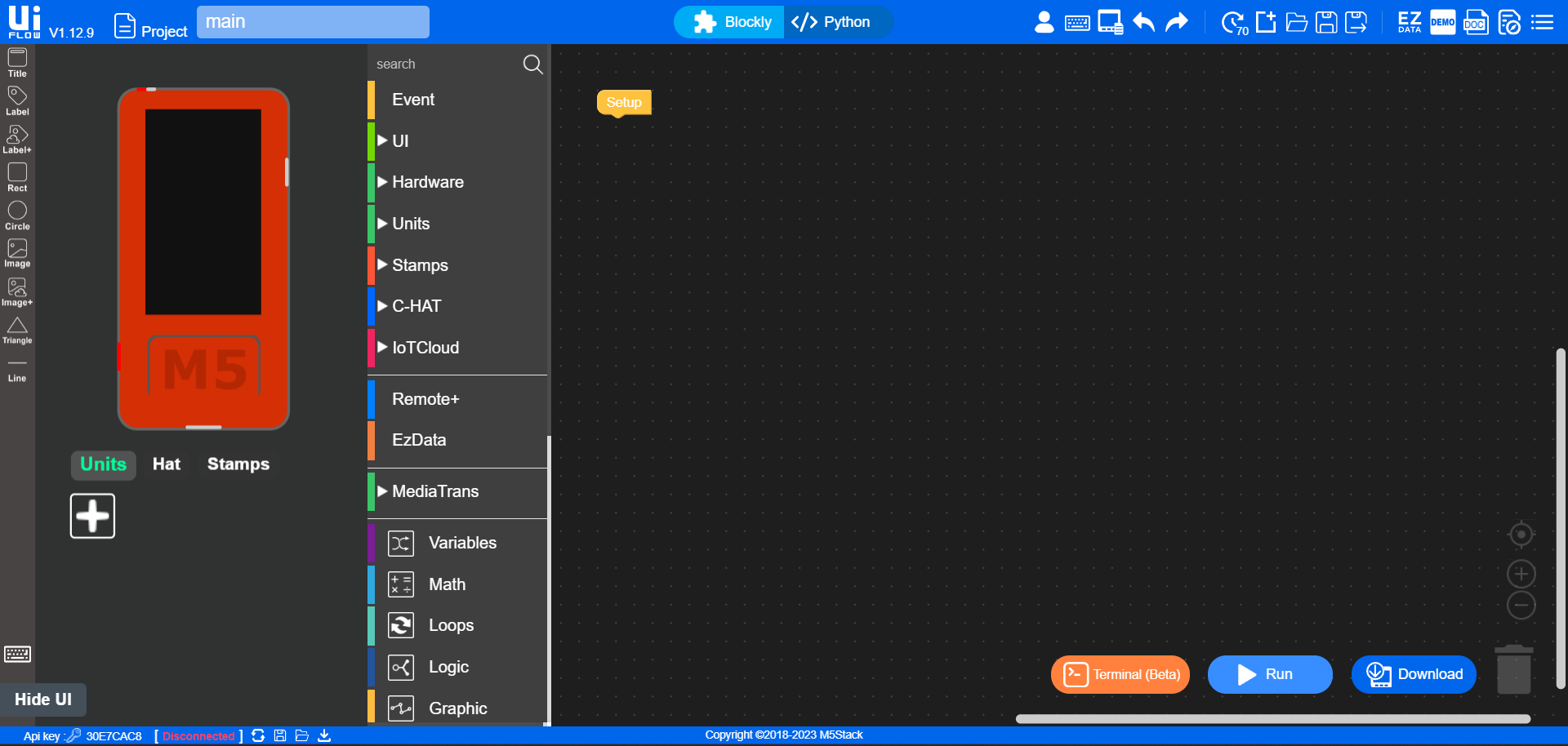 [Speaker Notes: Uiflow
pokazati sučelje, dijelove i kako se programira
povezivanje i prebacivanje programa]
Primjeri na papiru!
Internet of Ubderwater Things
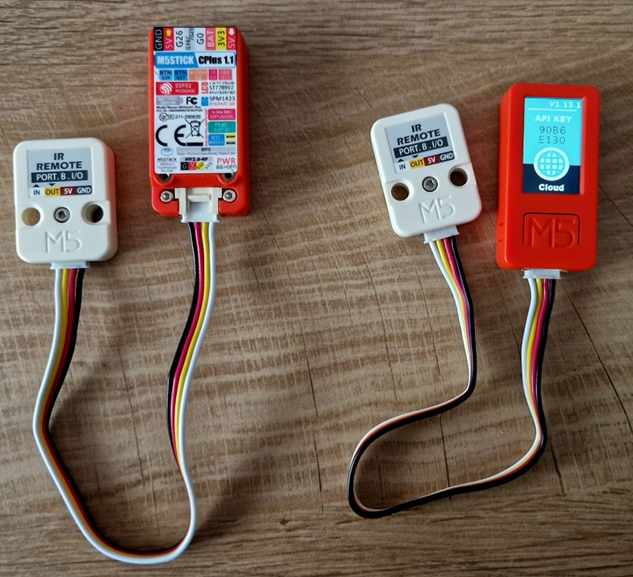 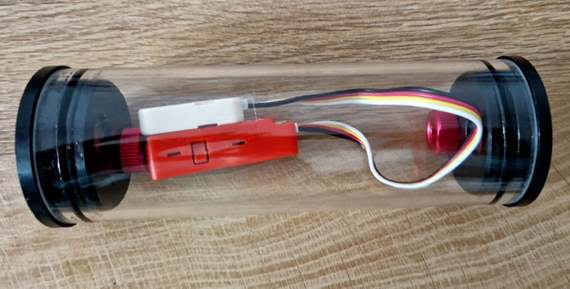 [Speaker Notes: objasniti komunikaciju pod vodom
pustiti video]
Domaća zadaća
[Speaker Notes: Simulator pokazati]
Hvala!ana.sovic.krzic@fer.hr